NERVOVÁ SÚSTAVA
Spracovala: RNDr. Glatzová Renáta
Nervová sústava - reguluje životné procesy v tele. Zabezpečuje:
- prijímanie, prenos a spracovanie nervových vzruchov
telo bunky
krátke výbežky
jadro
obal dlhého výbežku
dlhý výbežok
Neurón - nervová bunka
základná stavebná jednotka NS
 zachytáva z okolitého prostredia podnety a mení ich na elektrický impulz - vzruch
Reflex 
 odpoveď na podnet
 prebieha v reflexnom oblúku
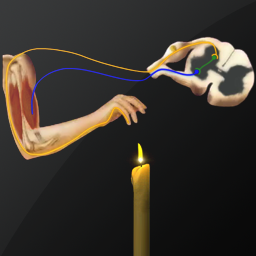 1 - podráždenie zmyslových buniek (receptorov)
2 - prenos informácie dostredivým nervom do ústredia nervovej sústavy
3 - z ústredia sa šíri odpoveď - vzruch, odstredivým nervom                do výkonného orgánu (svalu)
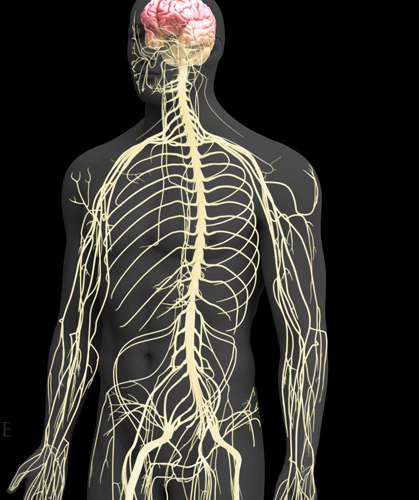 mozog
úSTREDNá 
NERVOVá SúSTAVA
mIECHA
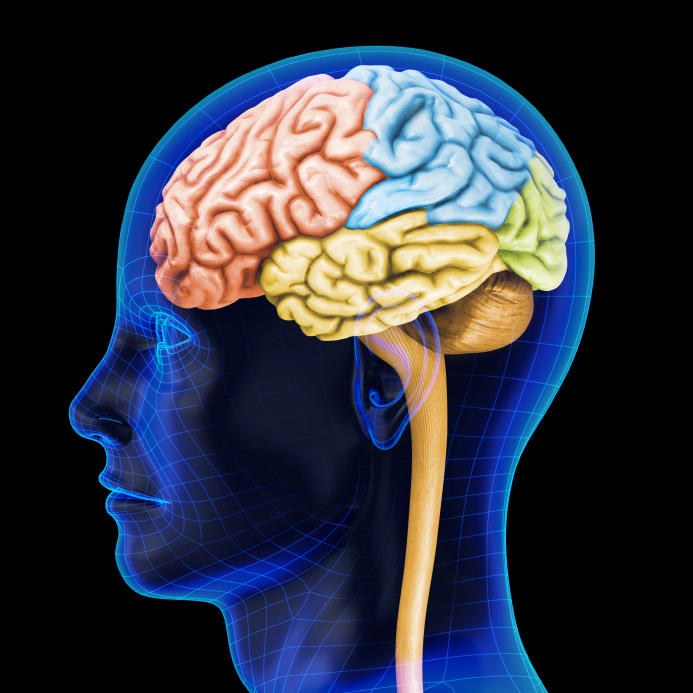 Mozog
 uložený v lebečnej dutine
 chránia ho mozgové blany, mozgovomiechový mok a kosti lebky
Predný mozog tvoria dve pologule. Sú v nich uložené centrá pre vyššiu nervovú činnosť,   spracúvajú zmyslové podnety a riadia uvedomelé pohyby.
Sivá mozgová kôra - na povrchu pologúľ predného mozgu - člení sa do závitov
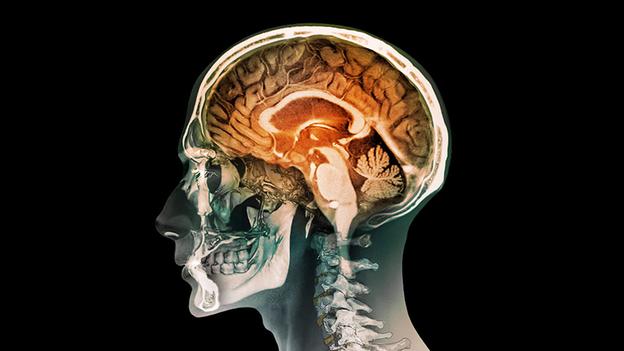 Mozoček - riadi rovnováhu a presnosť pohybov
Medzimozog - riadi centrá hladu, strachu, agresivity, činnosť vnútorných orgánov a žliaz.
Stredný mozog - riadi zrakové a sluchové reflexy
Predĺžená miecha - centrum dýchacích reflexov, činnosti srdca, preĺtania, kýchania, kašľania ...
Laloky mozgovej kôry predného mozgu riadia rozličné činnosti organizmu:
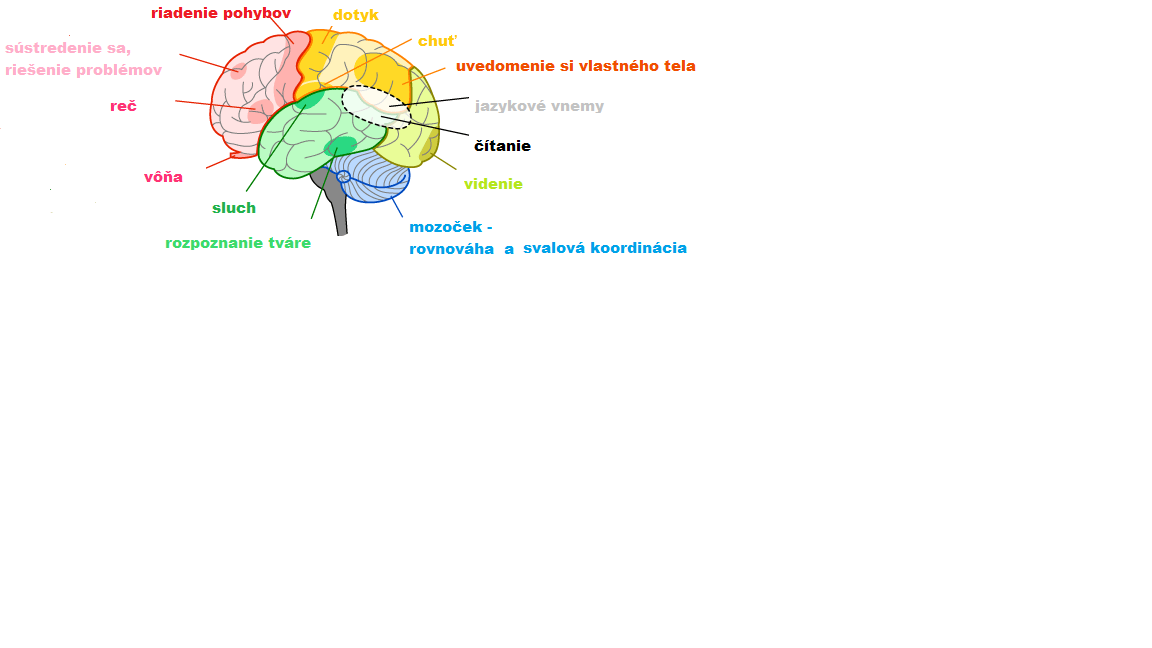 MIECHA 
 valcovitý stĺpec nervového tkaniva
 uložená v chrbticovom kanáli
 siaha asi do dvoch tretín chrbtice
 spracúva podnety z kože, svalov, vnútorných orgánov
 centrum jednoduchých reflexov
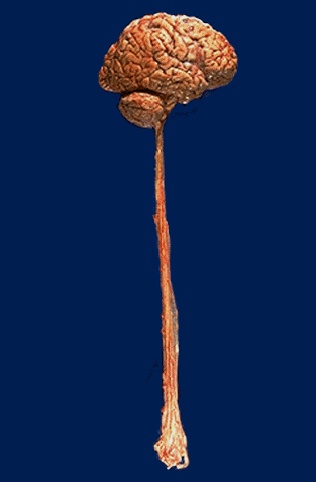 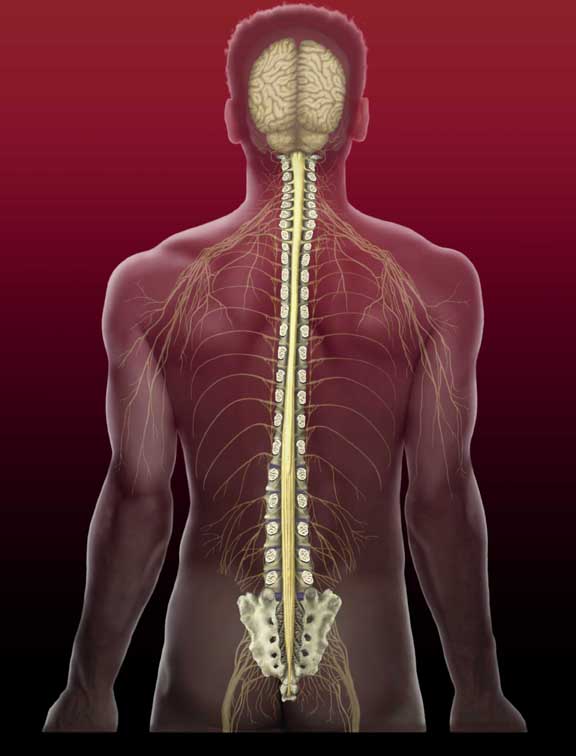 Obvodová nervová sústava
 mozgové a miechové nervy - vedú vzruchy           do kostrových svalov a podieľajú sa na pohybe tela, ich činnosť ovládame vôľou, mozgové nervy vedú vzruchy najmä                  do zmyslových orgánov
 útrobné nervy - zabezpečujú činnosť vnútorných orgánov, ich činnosť neovládame vôľou
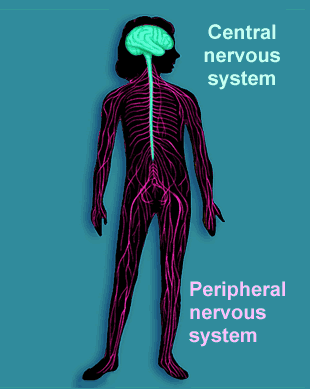 Mozgom pretečie za 1 minútu približne 1 l krvi.
Na činnosť mozgu sú dôležité živiny a kyslík, ktoré privádza krv. 
Pri nedostatku kyslíka po 3 – 5 min. nervové tkanivo v mozgu odumiera.
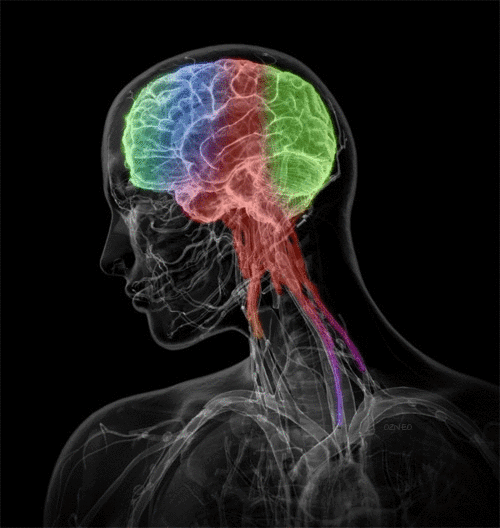 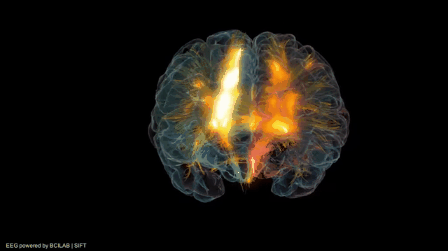